„სხვა საქართველო სად არის?!“
პრეზენტაციის ავტორი: ალექსანდრე ქელდიშვილი 
217-ე საჯარო სკოლა 
მე-2ბ კლასი
ტერიტორია და მოსაზღვრე ქვეყნები
საქართველო ევროპისა და აზიის გასაყარზე, კერძოდ, კავკასიაში მდებარეობს. დასავლეთიდან მას ესაზღვრება შავი ზღვა, ჩრდილოეთით — რუსეთის ფედერაცია, სამხრეთ-აღმოსავლეთით — აზერბაიჯანი, სამხრეთით — სომხეთი და თურქეთი.
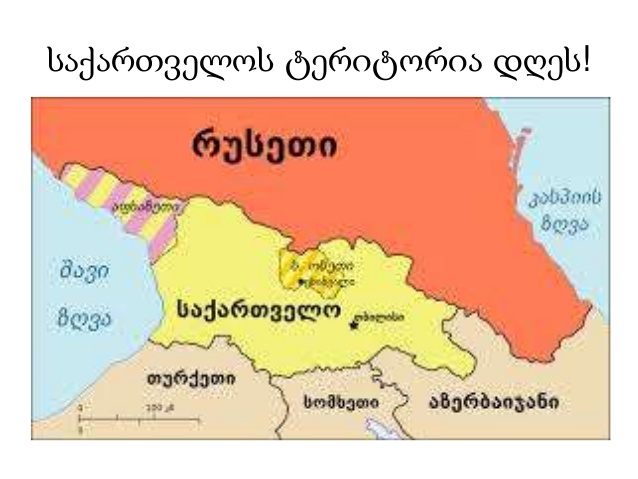 რელიგია
საქართველომ ჩვ.წ.მეოთხე საუკუნეში მიიღო ქრისტიანობა. აქ საუკუნეების მანძილზე მშვიდობიანად თანაცხოვრობენ სხვადასხვა რწმენისა და აღმსარებლობის ადამიანები
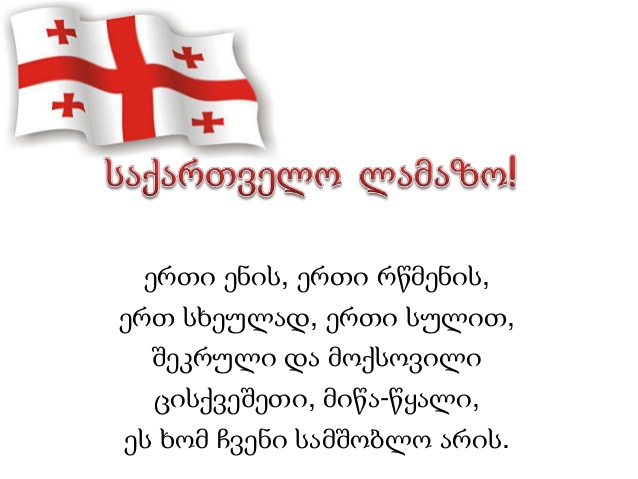 თქვენს წინაშეა ქვეყანა მრავალფეროვანი კულტურით, მდიდარი ისტორიით.ის უძველესი ქვეყანაა, მდებარე აღმოსავლური და დასავლური ცივილიზაციის გზაჯვარედინზე, სადაც ევროპული და აზიური ცხოვრების წესისა და ტრადიციების შერწყმა ათასწლეულების მანძილზე მიმდინარეობდა.
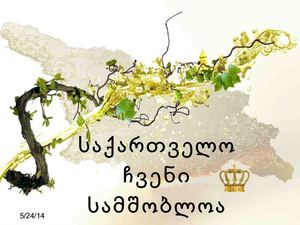 მადლობა ყურადღებისათვის !